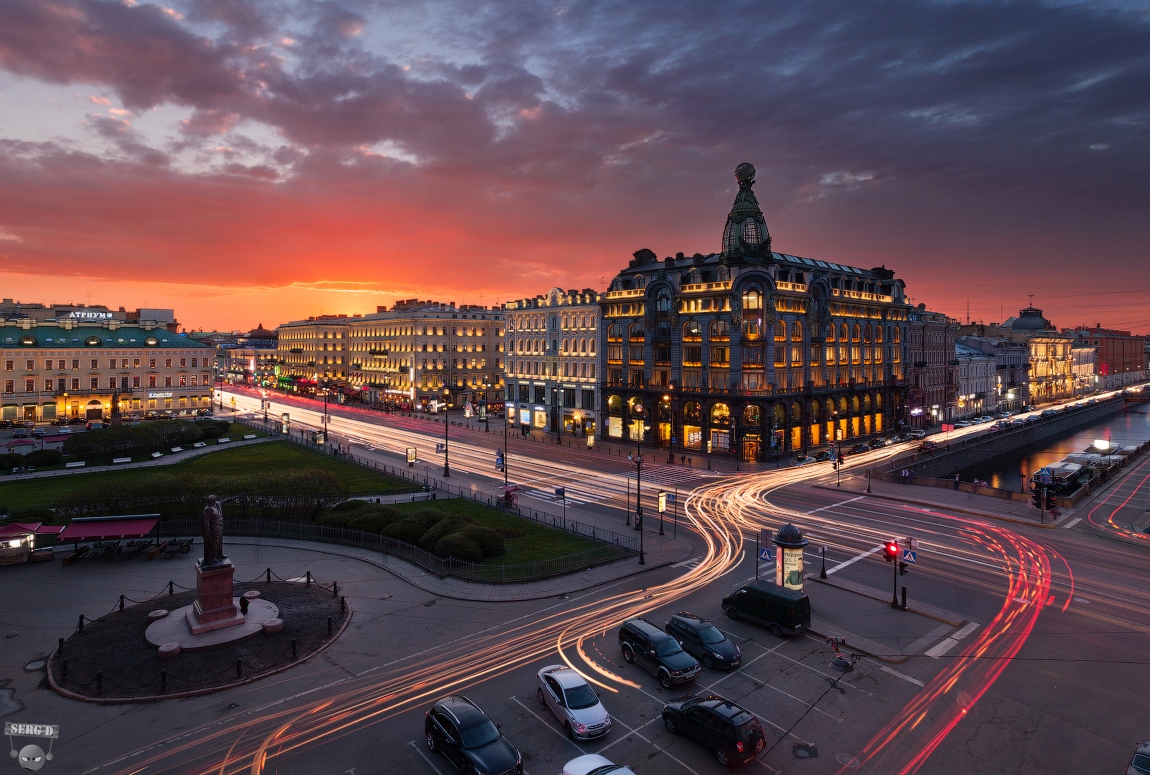 Nevsky prospeCt
history
history
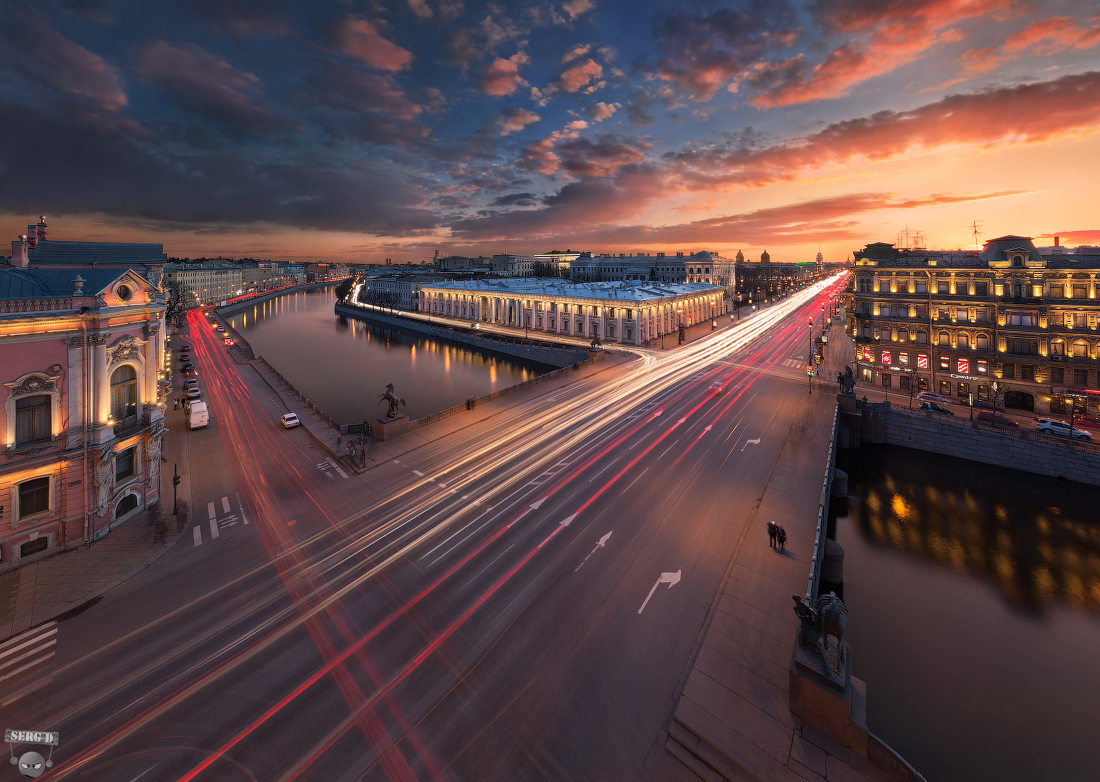 history
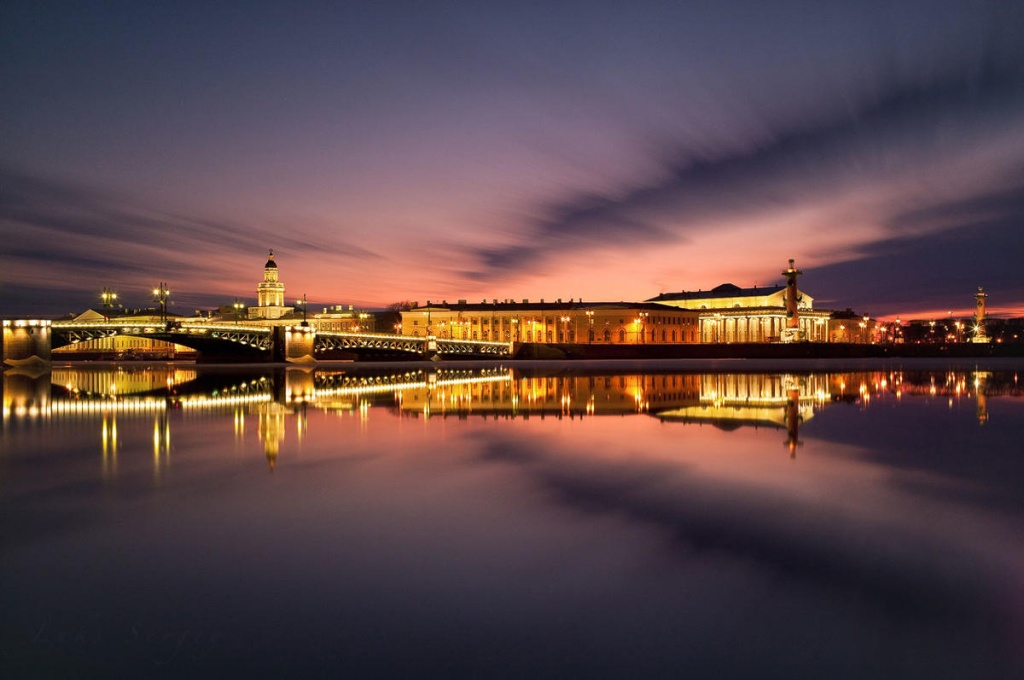 it’s interesting
The Prospekt has five Metro stations along it, which connected with events and people of Russian history.
it’s interesting
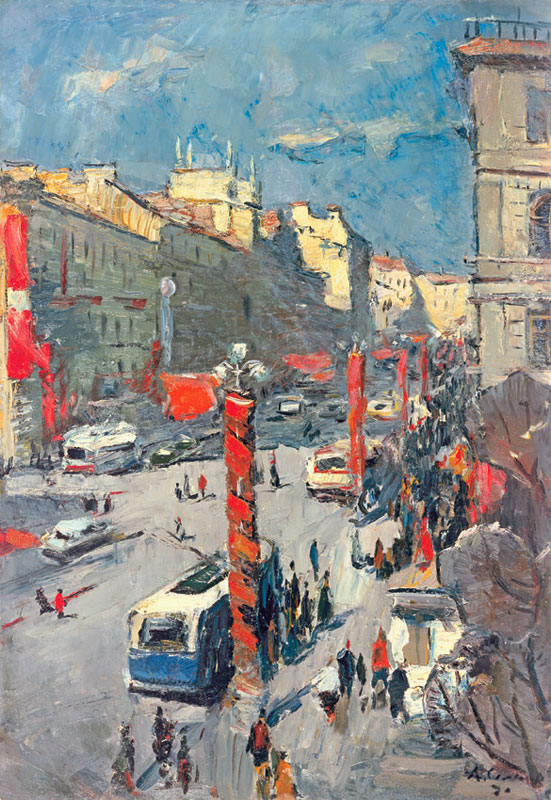 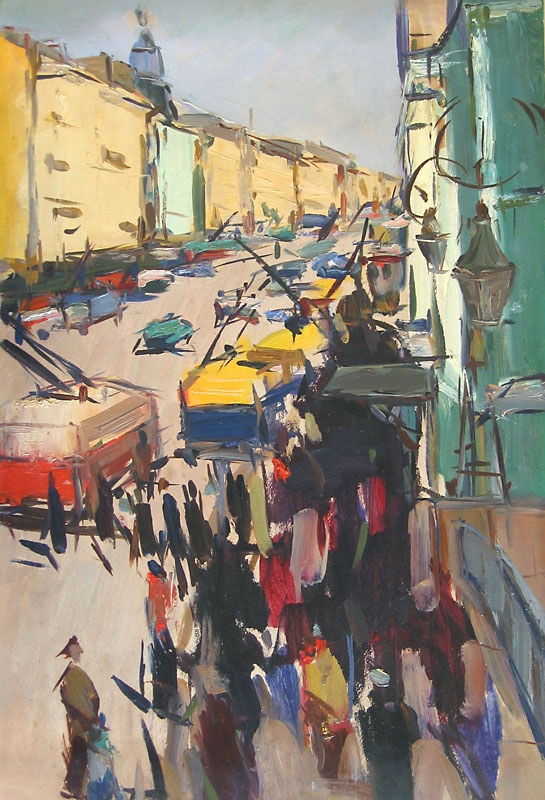 A. Semenov: Nevsky Prospekt
A. Semenov: Nevsky Prospekt
A.Semenov: Holidays
now